BODY LANGUAGE OF CATS
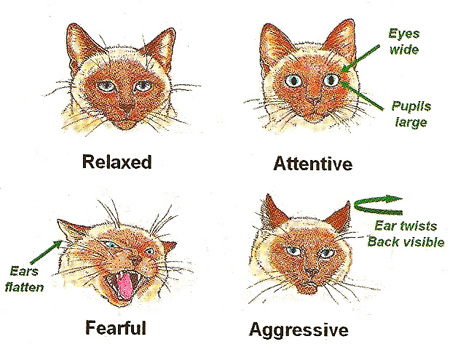 Assoc. Prof. Dr. Yasemin SALGIRLI DEMIRBAS
SIGNS OF EMOTIONAL STATE
POSITIVE EMOTIONAL STATE
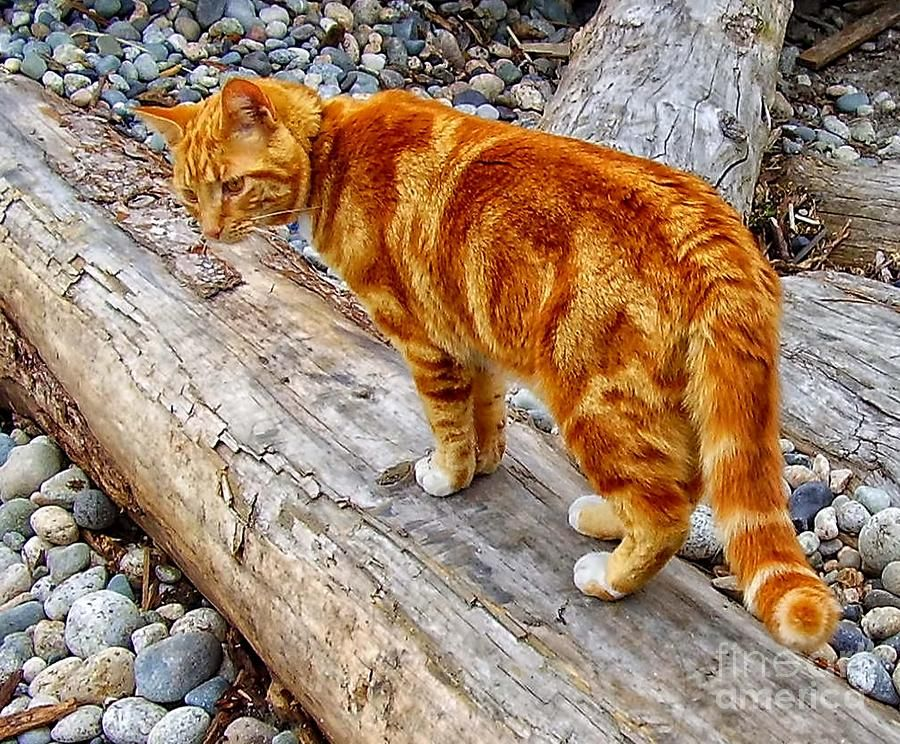 POSITIVE EMOTIONAL STATE
GREETING
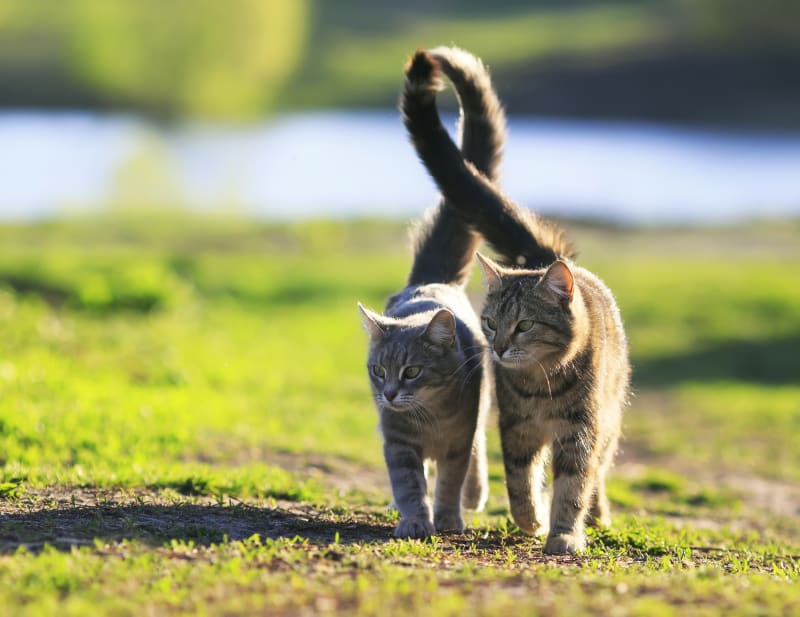 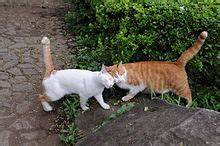 RELAXED CAT
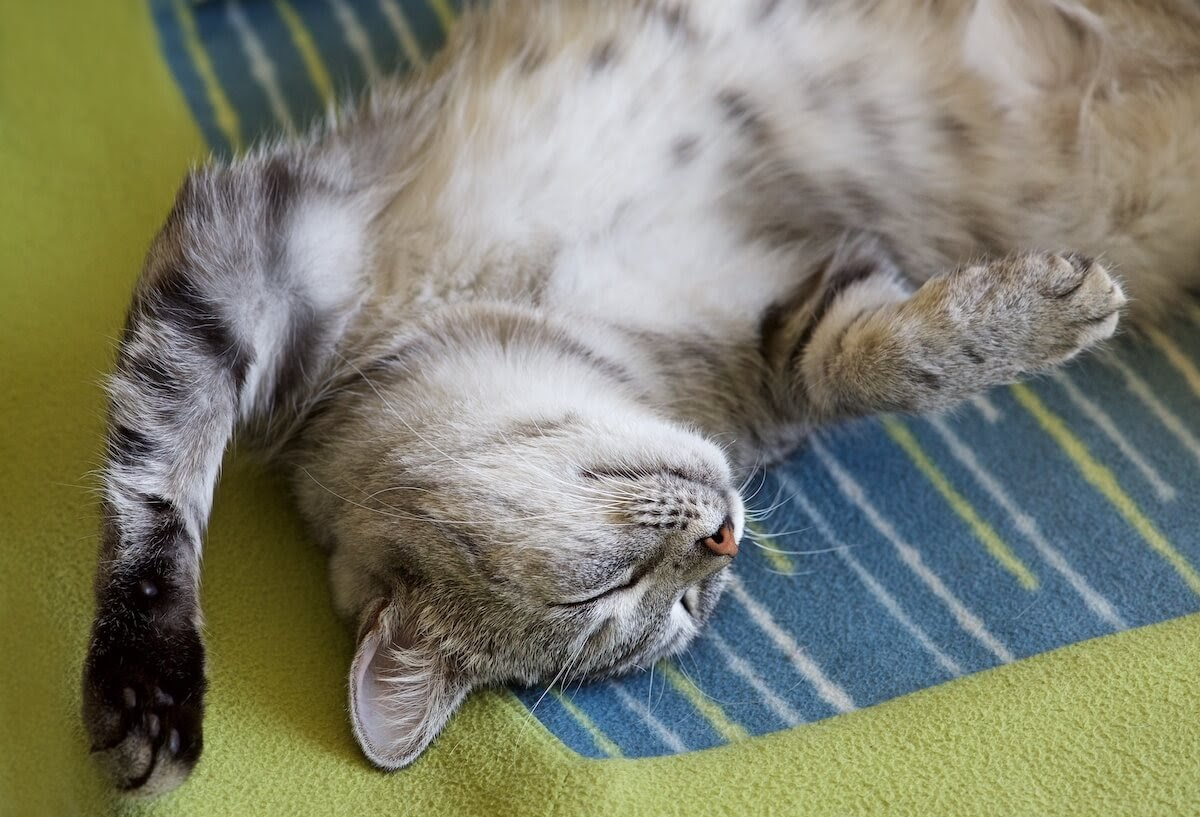 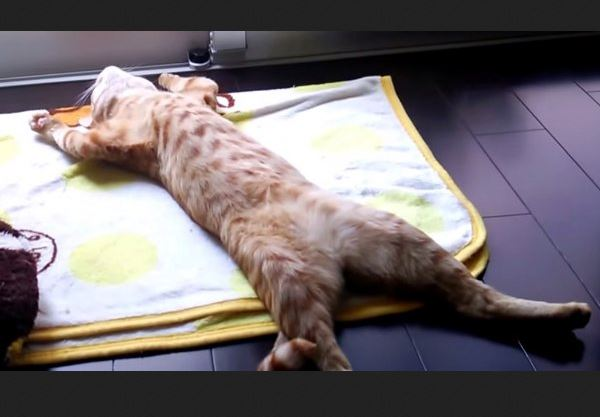 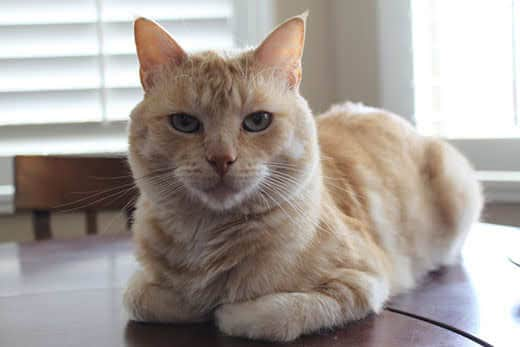 CAT LOAF
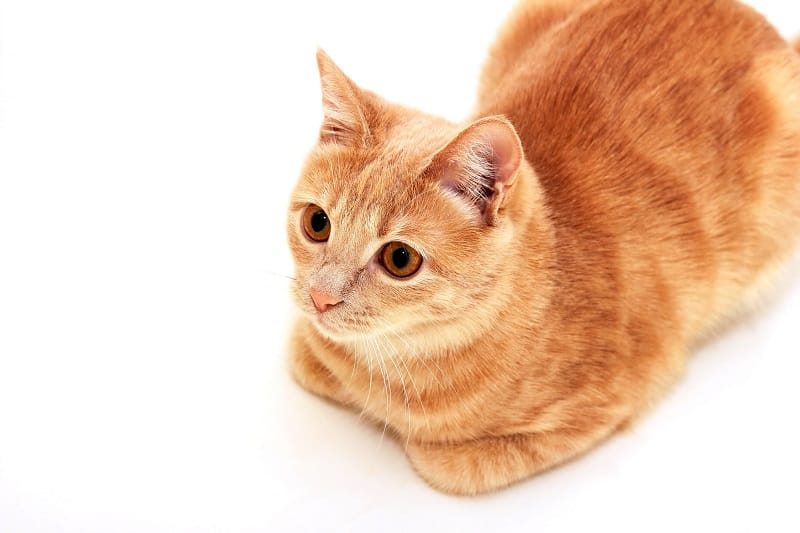 NEGATIVE EMOTIONAL STATE
DEFENSIVE BODY POSTURE
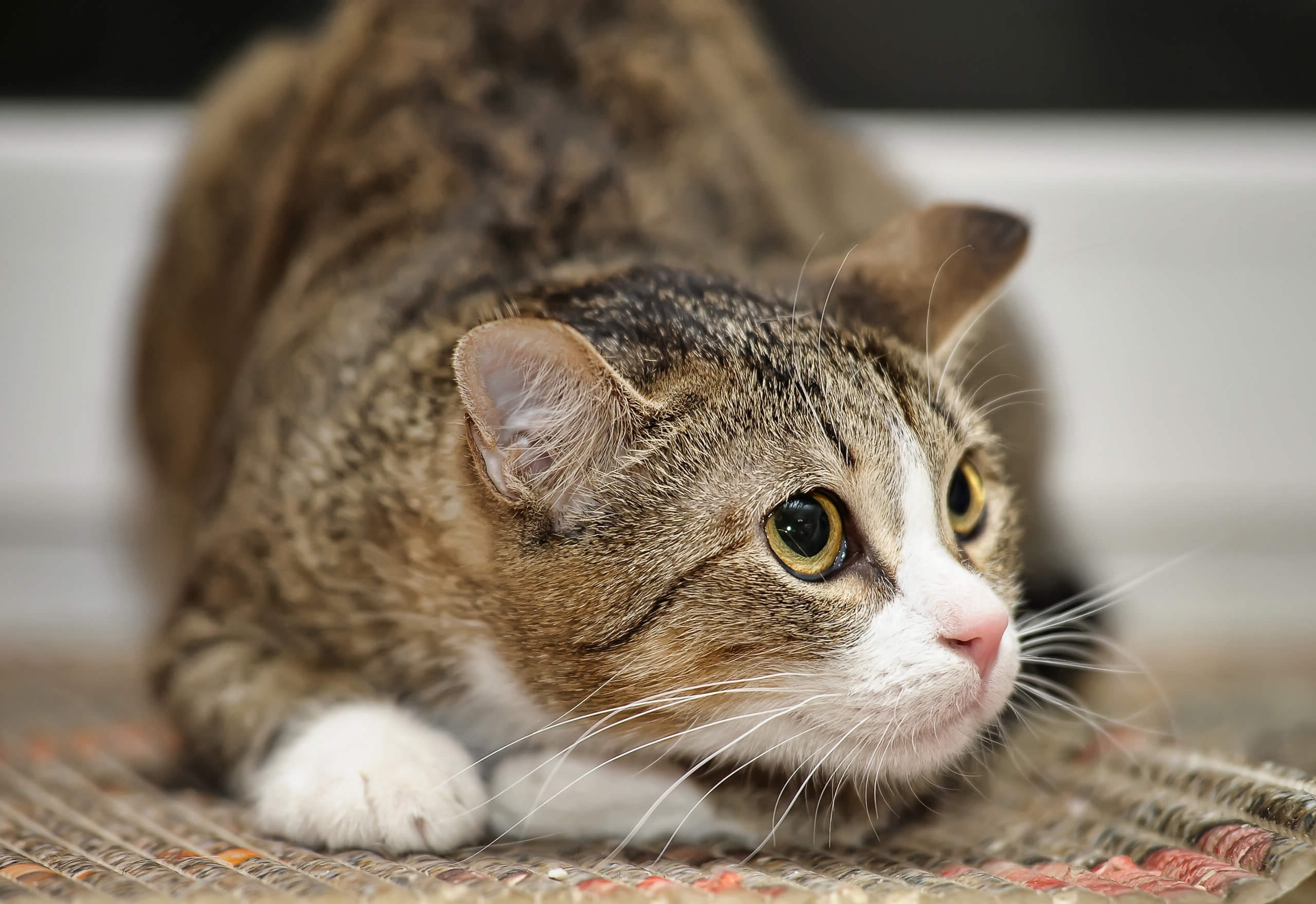 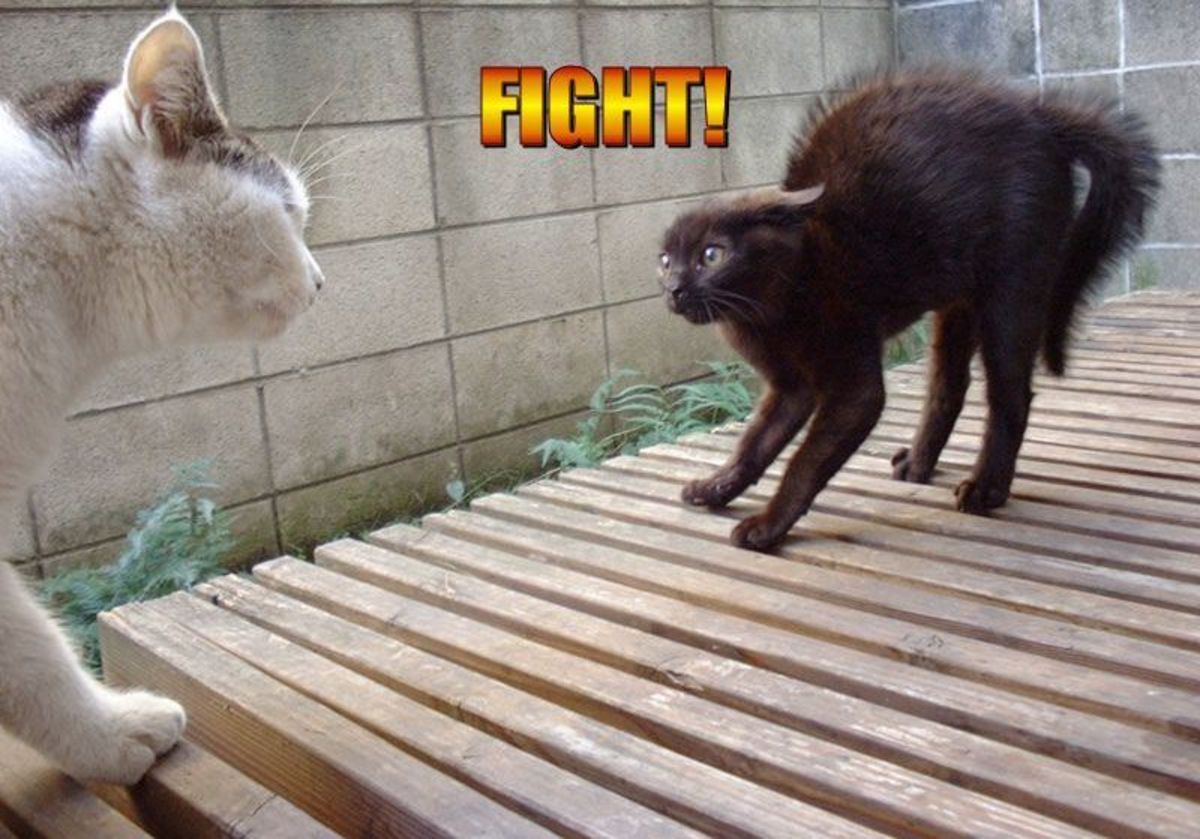 REPULSION
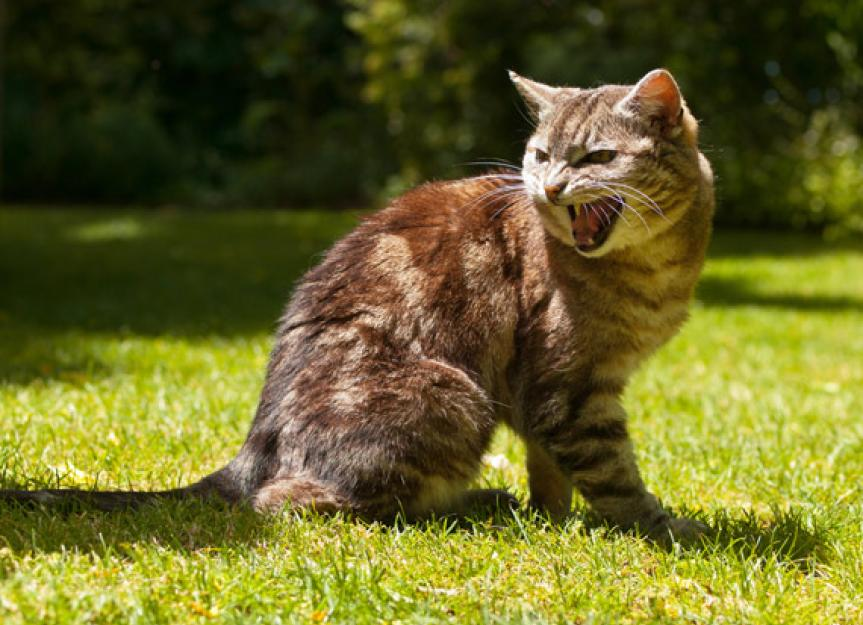 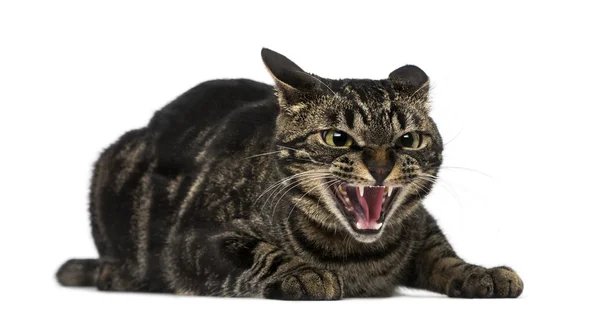 EMOTIONAL AROUSAL
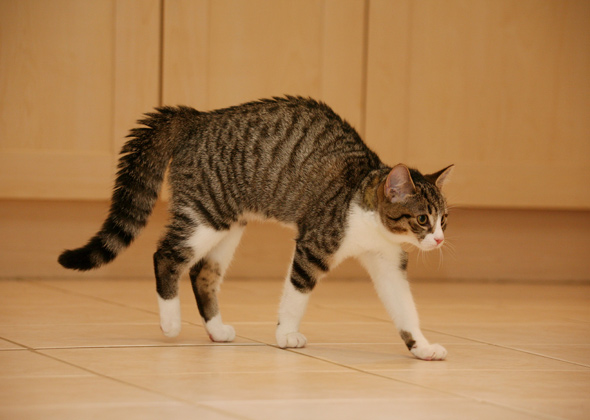 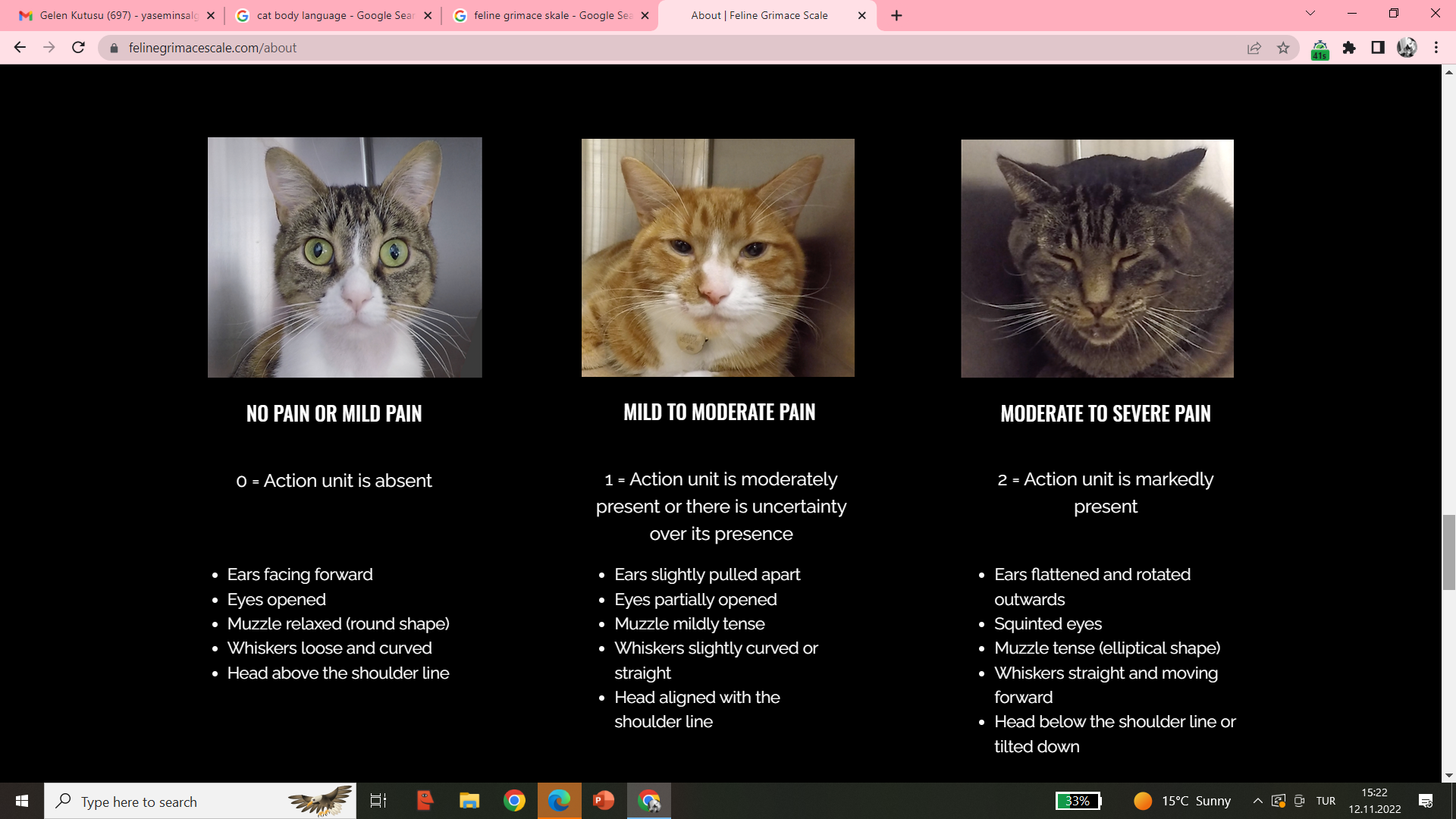 DISPLACEMENT BEHAVIORS
Normal behaviors displayed out of context
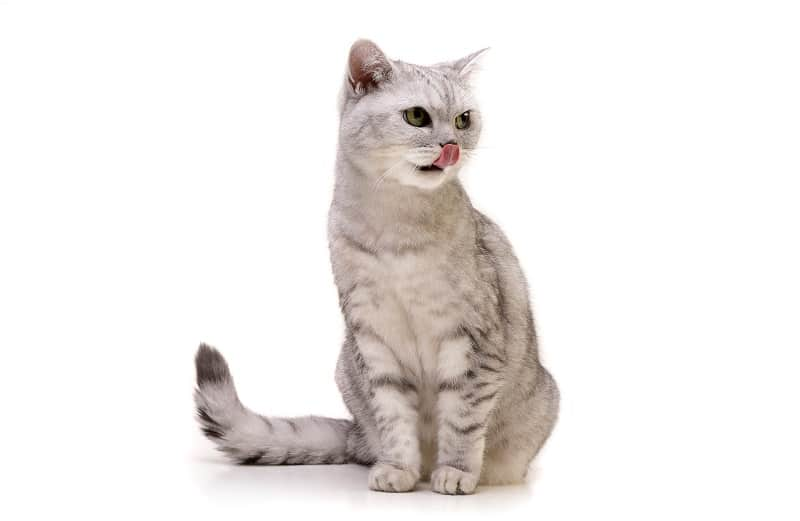 Your turn !
Your turn !
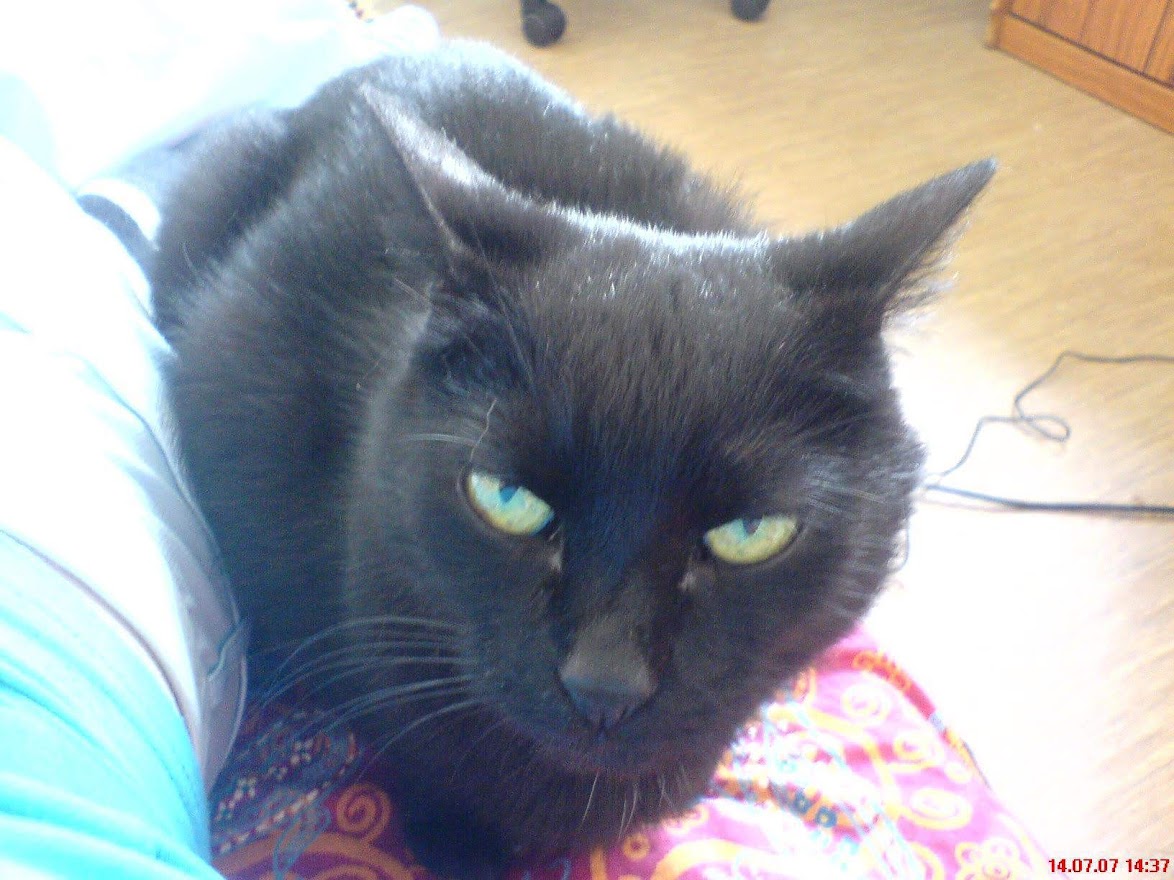